Wheatley Hill Primary School – Long Term Overview – Year 4
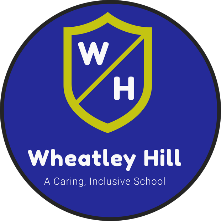 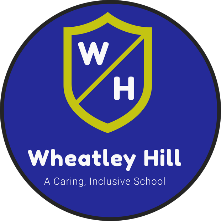 Wheatley Hill Primary School – Long Term Overview – Year 4
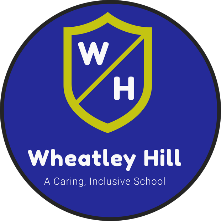 Wheatley Hill Primary School – Long Term Overview – Year 4